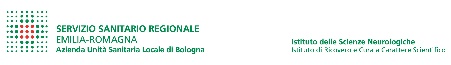 Sviluppo degli Ospedali di Comunità nel territorio dell’Azienda USL di Bologna18 gennaio 2024
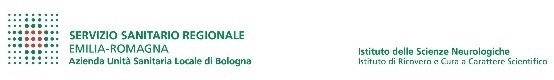 Ospedale Di Comunità (OdC) – Ausl Bologna
Interventi PNRR OdC già definiti e approvati per adeguare PL necessari da standard DM per il nostro territorio (20 PL ogni 100.000 abitanti  circa 180 PL ) 
Oltre alle 2 sedi di Letti Tecnici di Cure Intermedie già esistenti (18 PL  totali) si prevede di attivare altre 4 strutture per un totale di 101 PL (-79 PL rispetto a std)
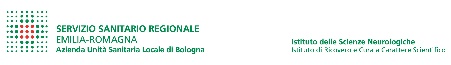 Strumenti strategici a supporto dello sviluppo degli OdC nel territorio dell’Ausl Bologna
Per accompagnare l’evoluzione dai Letti Tecnici di cure intermedie a OdC e lo sviluppo di nuovi OdC è stato definito un Regolamento aziendale per l’attivazione e lo sviluppo degli OdC (emissione 19/10/2023). Il regolamento:
definisce il modello operativo per lo sviluppo e l’attivazione di un Ospedale di Comunità (OdC) nel territorio dell’Azienda USL di Bologna sulla base della normativa e dei documenti di riferimento ministeriali e regionali 
è il documento aziendale di riferimento per la definizione dei singoli progetti operativi degli OdC che devono essere redatti per l’attivazione di un ogni nuovo OdC.
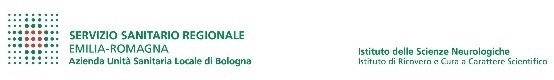 Normativa di riferimento per gli OdC
La normativa di riferimento nazionale è rappresentata da:
Allegato A dell’Intesa Stato-Regioni del 20 febbraio 2020, il quale ha provveduto a definire i requisiti di accreditamento a livello nazionale per gli Ospedali di Comunità.
PNRR (approvato dal Consiglio dei Ministri il 12 gennaio 2021). Missione 6 Componente 1. Reti di prossimità, strutture e telemedicina per l'assistenza sanitaria territoriale. Investimento 1.3 Rafforzamento dell’assistenza sanitaria intermedia e delle sue strutture (Ospedali di Comunità)
DM 77 del 23 maggio 2022 «Modelli e standard per lo sviluppo dell’Assistenza Territoriale nel Servizio Sanitario Nazionale»
La normativa di riferimento regionale è rappresentata da:
DGR 2221 del 12/12/2022 «Primo provvedimento di programmazione dell'assistenza territoriale dell’Emilia-Romagna in attuazione del D.M. n. 77 del 23 maggio 2022»
Sono presenti altri documenti regionali sugli OdC, ma sono precedenti al 2020, anno in cui sono stati definiti i requisiti di queste strutture a livello nazionale
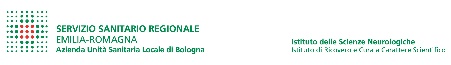 Strumenti strategici a supporto dello sviluppo degli OdC
Nel Regolamento aziendale sono definiti:
Mission
Sede e logistica
Target d’utenza
Personale
Ruoli e responsabilità dei Dipartimenti
Modello operativo
Strumenti di lavoro e di monitoraggio
Indicazioni operative per l’attivazione di un nuovo OdC
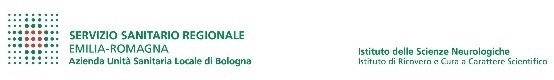 Mission
L’OdC è una struttura di ricovero breve che afferisce al livello essenziale di assistenza territoriale, rivolta a pazienti che, a seguito di un episodio di acuzie minori o per la riacutizzazione di patologie croniche, necessitano di interventi sanitari a bassa intensità clinica potenzialmente erogabili a domicilio, ma che vengono ricoverati in queste strutture in mancanza di idoneità del domicilio stesso (strutturale e/o familiare) e in quanto necessitano di assistenza/sorveglianza sanitaria infermieristica continuativa, anche notturna, non erogabile a domicilio. 
Tra gli obiettivi primari del ricovero vi sono:
il coinvolgimento attivo e l’aumento di consapevolezza
la capacità di auto-cura 
attraverso la formazione e l’addestramento alla migliore gestione possibile delle nuove condizioni cliniche e terapeutiche e al riconoscimento precoce di eventuali sintomi di instabilità.
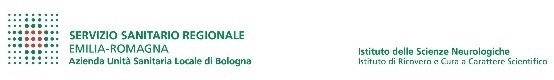 Sede e logistica
L’OdC può essere collocato in:
una sede propria
una Casa della Comunità
altra struttura sanitaria polifunzionale
una struttura residenziale sociosanitaria (es. CRA etc)
una struttura ospedaliera pubblica o privata
L’OdC ha un numero di posti letto tra 15 e 20 ed è possibile prevedere l’estensione fino a due moduli, ciascuno di norma con un numero di 15-20 posti letto, per garantire la coerenza rispetto alle finalità, ai destinatari e alle modalità di gestione
L’OdC deve rispettare i requisiti strutturali e tecnologici indicati dal livello nazionale e regionale
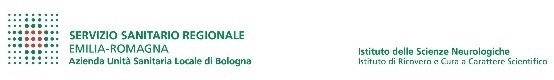 Target utenza
Possono accedere all’OdC pazienti con patologia acuta minore che non necessitano di ricovero in ospedale o con patologie croniche riacutizzate che devono completare il processo di stabilizzazione clinica, con una valutazione prognostica di risoluzione a breve termine (entro 30 giorni), provenienti dal domicilio o da altre strutture residenziali, dal Pronto soccorso o dimessi da presidi ospedalieri per acuti. 
Nel regolamento vengono dettagliate le categorie principali di pazienti eleggibili con i criteri di inclusione ed esclusione, distinguendo tra pazienti provenienti dall’ospedale e dal territorio
Per garantire un adeguato accesso all’OdC da parte di soggetti a domicilio o in struttura residenziale, nella configurazione dell’offerta di PL dell’OdC è opportuno distinguere l’offerta dedicata ai pazienti provenienti dall’ospedale da quella dedicata ai pazienti provenienti dal territorio.
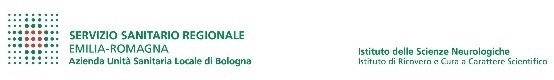 Personale
L’Ospedale di Comunità dotato di 20 posti letto (standard 20 PL ogni 100.000 abitanti) ha il seguente standard di personale: 
7-9 infermieri (di cui 1 Coordinatore infermieristico e 1 Case manager) 
4-6 Operatori socio-sanitari (OSS) 
1-2 fisioterapisti 
un Medico per 6 ore al giorno 6 giorni su 7 
Nel regolamento sono descritti in linea generale i ruoli e le responsabilità dei professionisti coinvolti nella cura e assistenza in OdC (responsabilità igienico-sanitaria, clinica, organizzativa e assistenziale)
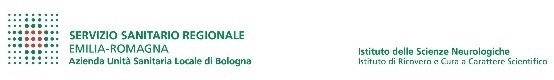 Ruoli e responsabilità
La responsabilità igienico-sanitaria e quella clinica dell'OdC sono in capo ad uno o più medici che possono essere dipendenti o convenzionati con il SSN o, se l’OdC è in struttura privata, possono essere medici incaricati dalla struttura. 
La responsabilità organizzativa è affidata ad un coordinatore infermieristico che ha un ruolo fondamentale nell’organizzazione delle attività dell’équipe dell’OdC
La responsabilità assistenziale è affidata all’Infermiere, riferimento stabile per l’individuo e la famiglia e responsabile di un gruppo di pazienti ai quali eroga assistenza personalizzata
Nel caso in cui l’OdC sia collocato in una struttura privata, i ruoli e le responsabilità devono essere definiti sulla base di specifici accordi, fermo restando il ruolo di supervisione su aspetti di governo clinico da parte del Dipartimento dell’integrazione e sui processi assistenziali e riabilitativi da parte del Dipartimento Assistenziale, Tecnico e Riabilitativo.
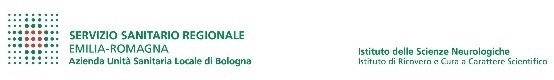 Modello operativo
A seconda dell’ambito di intercettazione (territorio, PS, degenze ospedaliere) nel regolamento vengono descritte le specifiche modalità operative per:
valutazione e la segnalazione dei casi
modalità di accesso 
gestione del ricovero 
dimissione.
Il modello operativo è coerente con il modello di transizione definito nella delibera aziendale n.94/2023 e nelle more della piena realizzazione delle modalità operative e dell’implementazione degli strumenti di lavoro definiti nella delibera aziendale, si mantengono le modalità operative attualmente in essere per i Letti tecnici di cure intermedie attivi in Azienda.
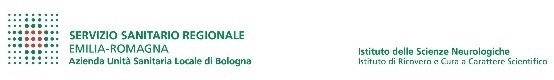 Strumenti di lavoro
I responsabili delle attività cliniche, assistenziali e riabilitative provvedono alla raccolta delle informazioni sanitarie per i rispettivi ambiti di competenza, utilizzando una cartella clinico - assistenziale integrata, inserita in un processo di informatizzazione integrato con il FSE 
Il Piano Assistenziale Individualizzato (PAI) è parte integrante della documentazione sanitaria ed è il documento di sintesi che raccoglie e descrive in un’ottica multidisciplinare la valutazione di ciascun paziente, con lo scopo di dare l’avvio a un progetto di assistenza e cura che abbia come obiettivo il massimo benessere raggiungibile.
Tutta la documentazione sanitaria del paziente (eventuale documentazione di dimissione ospedaliera, richiesta di ricovero da parte del MMG, documentazione personale dell’assistito) viene raccolta nella cartella integrata che comprende le valutazioni iniziali, anche attraverso l’utilizzo di scale, il PAI, gli interventi clinico assistenziali e riabilitativi e la relazione conclusiva multiprofessionale.
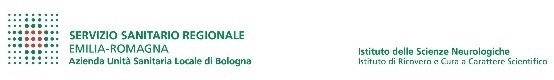 Strumenti di monitoraggio
L’OdC dovrà dotarsi di un sistema informativo per la raccolta, il periodico aggiornamento e la gestione dei contenuti informativi integrati necessari al monitoraggio dell’attività clinica ed assistenziale erogata, assicurando la tempestiva trasmissione dei dati a livello regionale per l’alimentazione del debito informativo nazionale. Il Flusso informativo in essere in Regione è il flusso SIRCO.
Nel Regolamento vengono definiti indicatori di monitoraggio individuati dalla normativa vigente:
Tasso di ricovero della popolazione >75 anni
Tasso di ricovero in Ospedale per acuti durante la degenza in OdC
Tasso di riospedalizzazione a 30 giorni
Degenza media in OdC
Degenza oltre le 6 settimane (o N° di outlier)
N. pazienti provenienti dal domicilio
N. pazienti provenienti da ospedali
A questi indicatori andranno aggiunti eventuali ulteriori indicatori di monitoraggio definiti per questo setting dal livello regionale e altri indicatori definiti a livello aziendale
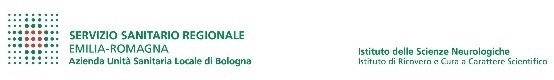 Indicazioni attivazione OdC
Nel Regolamento sono declinate le principali attività e azioni finalizzate all’attivazione di un OdC con le relative responsabilità. La Direzione di Distretto ha un ruolo di coordinamento nello sviluppo del progetto dell’OdC
Definizione sede 
Verifica requisiti previsti da normativa 
Definizione eventuali accordi integrativi con la Medicina generale, Continuità assistenziale e l’Emergenza territoriale
Definizione eventuali accordi integrativi con gli Specialisti ambulatoriali
Se è una struttura Ausl, definizione del progetto operativo con una declinazione organizzativa e il tempogramma di attivazione
Se non è struttura Ausl, definizione contratto/convenzione/accordo di fornitura che preveda anche la stesura del progetto operativo e il tempogramma di attivazione 
Individuazione dei responsabili clinico-organizzativi della Struttura e del personale dedicato 
Predisposizione di Atto Deliberativo di istituzione
Attività per gestione flussi informativi
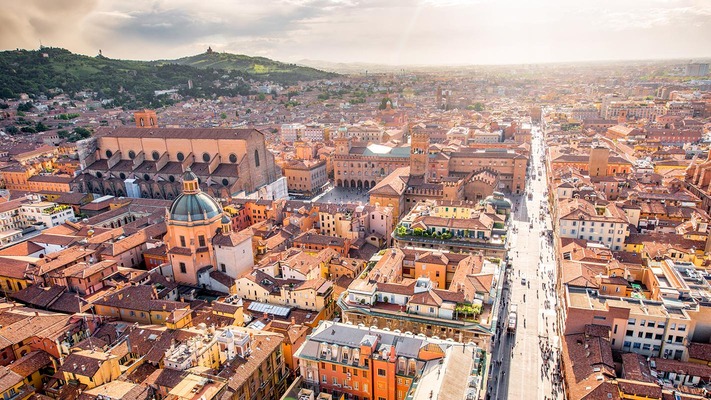 Grazie dell’attenzione